3
Cells and Tissues
Concepts of the Cell Theory
A cell is the basic structural and functional unit of living organisms. 
The activity of an organism depends on the collective activities of its cells.
According to the principle of complementarity, the biochemical activities of cells are dictated by the relative number of their specific subcellular structures.
Continuity of life has a cellular basis.
Chemical Components of Cells
Most cells are composed of the following four elements
Carbon
Hydrogen
Oxygen
Nitrogen
Cells and Tissues
Carry out all chemical activities needed to sustain life
Cells are the building blocks of all living things.
Tissues are groups of cells that are similar in structure and function.
Anatomy of the Cell
Cells are not all the same.
All cells share general structures.
All cells have three main regions
Nucleus
Cytoplasm
Plasma membrane
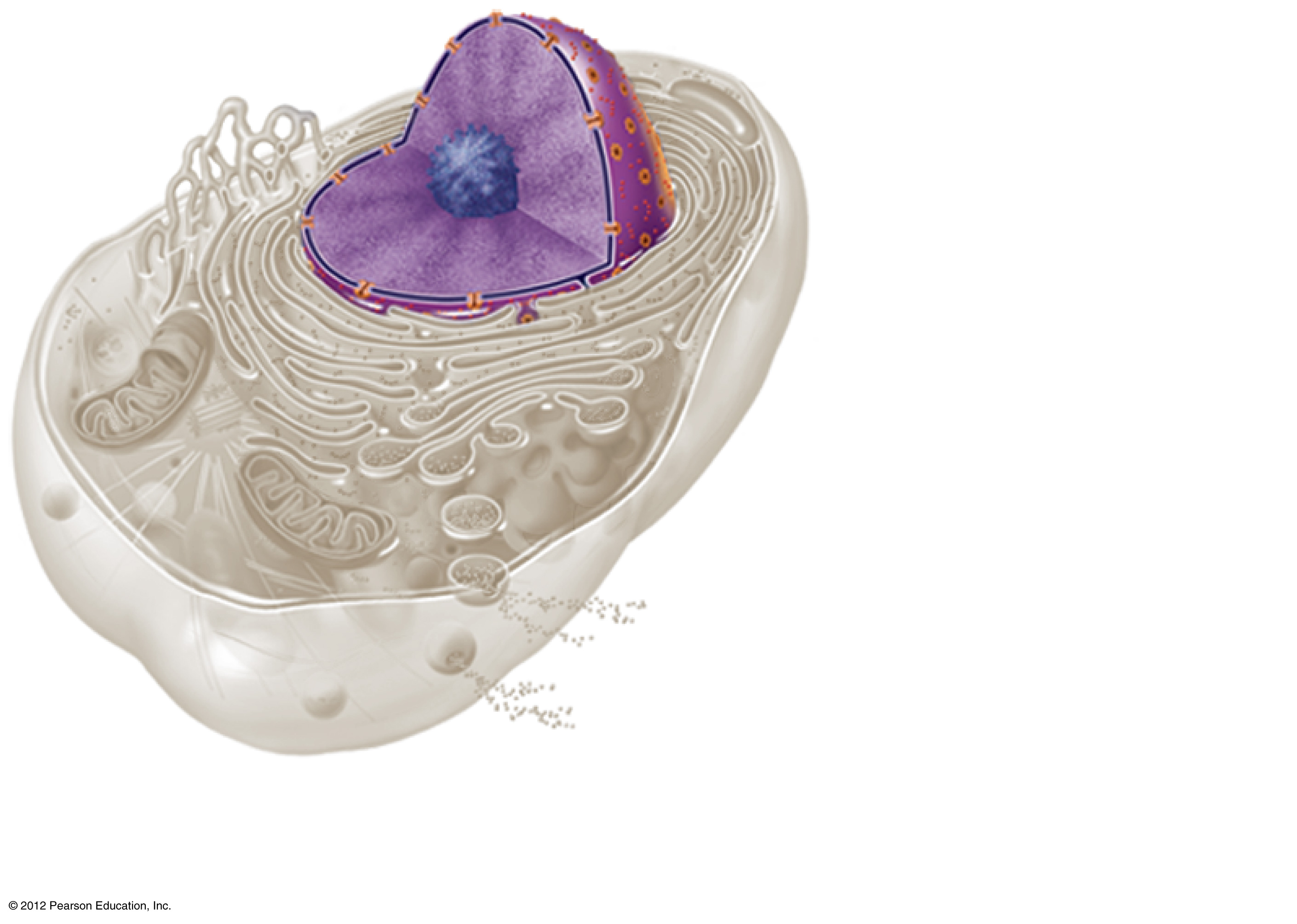 Nucleus
Cytoplasm
Plasma
membrane
(a)
Figure 3.1a
The Nucleus
Control center of the cell
Contains genetic material (DNA)
Three regions
Nuclear envelope (membrane)
Nucleolus
Chromatin
Nuclear envelope
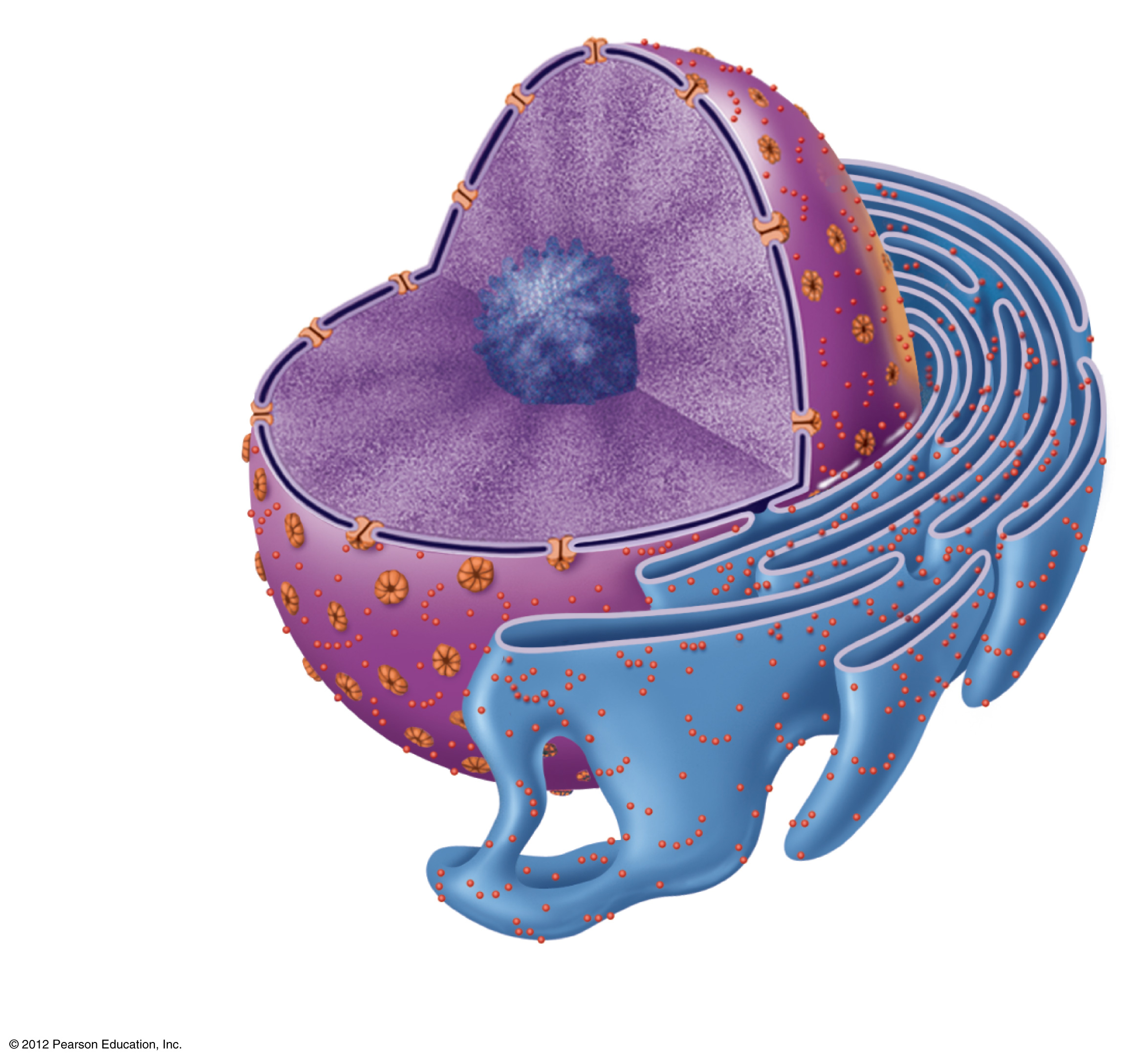 Chromatin
Nucleus
Nucleolus
Nuclear
pores
Rough ER
(b)
Figure 3.1b
The Nucleus
Nuclear envelope (membrane) 
Barrier of the nucleus
Consists of a double membrane
Contains nuclear pores that allow for exchange of material with the rest of the cell
The Nucleus
Nucleoli
Nucleus contains one or more nucleoli
Sites of ribosome assembly
Ribosomes migrate into the cytoplasm through nuclear pores
The Nucleus
Chromatin 
Composed of DNA and protein
Present when the cell is not dividing
Scattered throughout the nucleus
Condenses to form chromosomes when the cell divides
Plasma Membrane
Barrier for cell contents
Double phospholipid layer
Hydrophilic heads
Hydrophobic tails
Also contains proteins, cholesterol, and glycoproteins
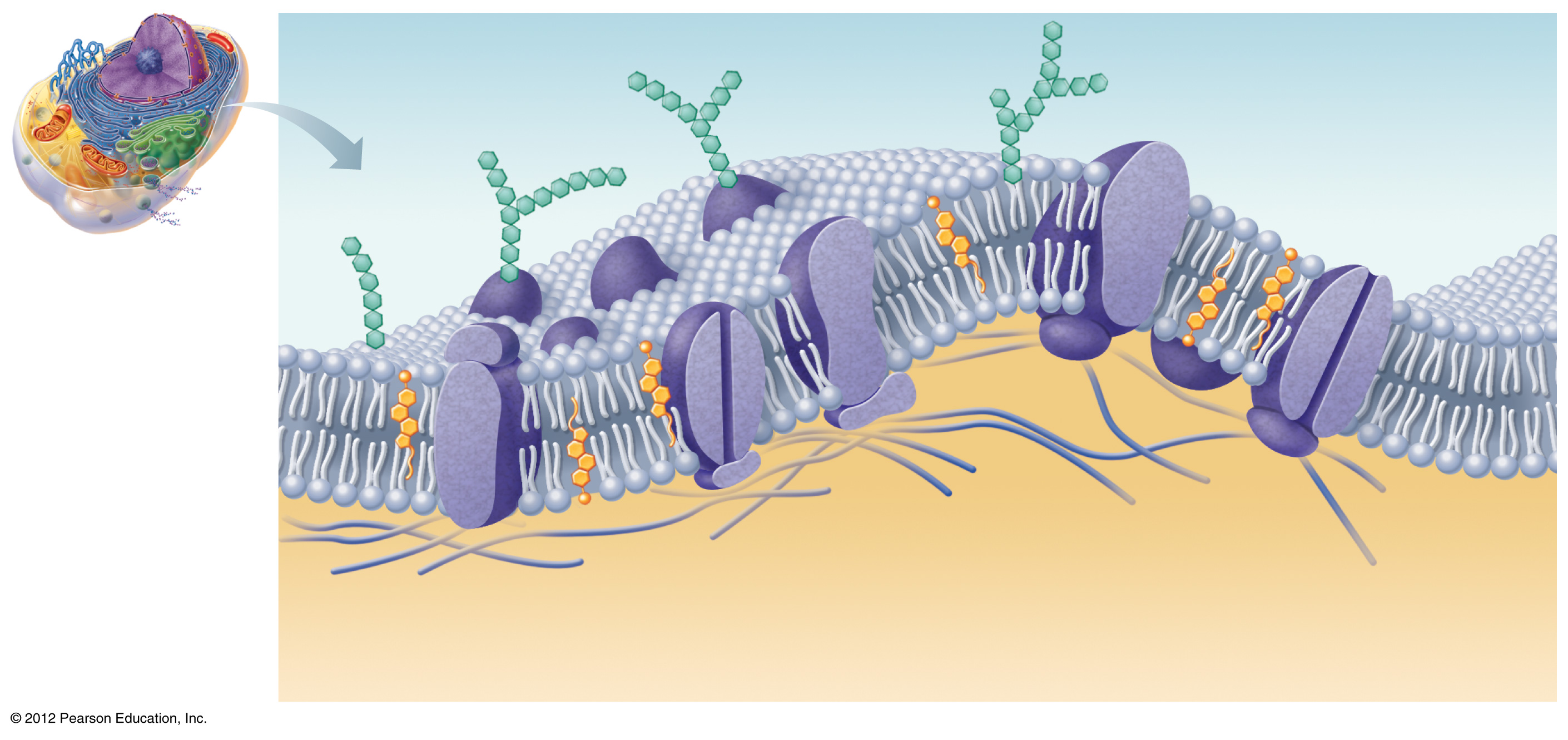 Extracellular fluid
(watery environment)
Glycoprotein
Glycolipid
Cholesterol
Sugar
group
Polar heads of
phospholipid
molecules
Bimolecular
lipid layer containingproteins
Channel
Nonpolar tailsof phospholipid
molecules
Proteins
Filaments of
cytoskeleton
Cytoplasm
(watery environment)
Figure 3.2
Plasma Membrane Junctions
Membrane junctions
Tight junctions 
Impermeable junctions 
Bind cells together into leakproof sheets
Desmosomes 
Anchoring junctions that prevent cells from being pulled apart
Gap junctions 
Allow communication between cells
Microvilli
Tight
(impermeable)
 junction
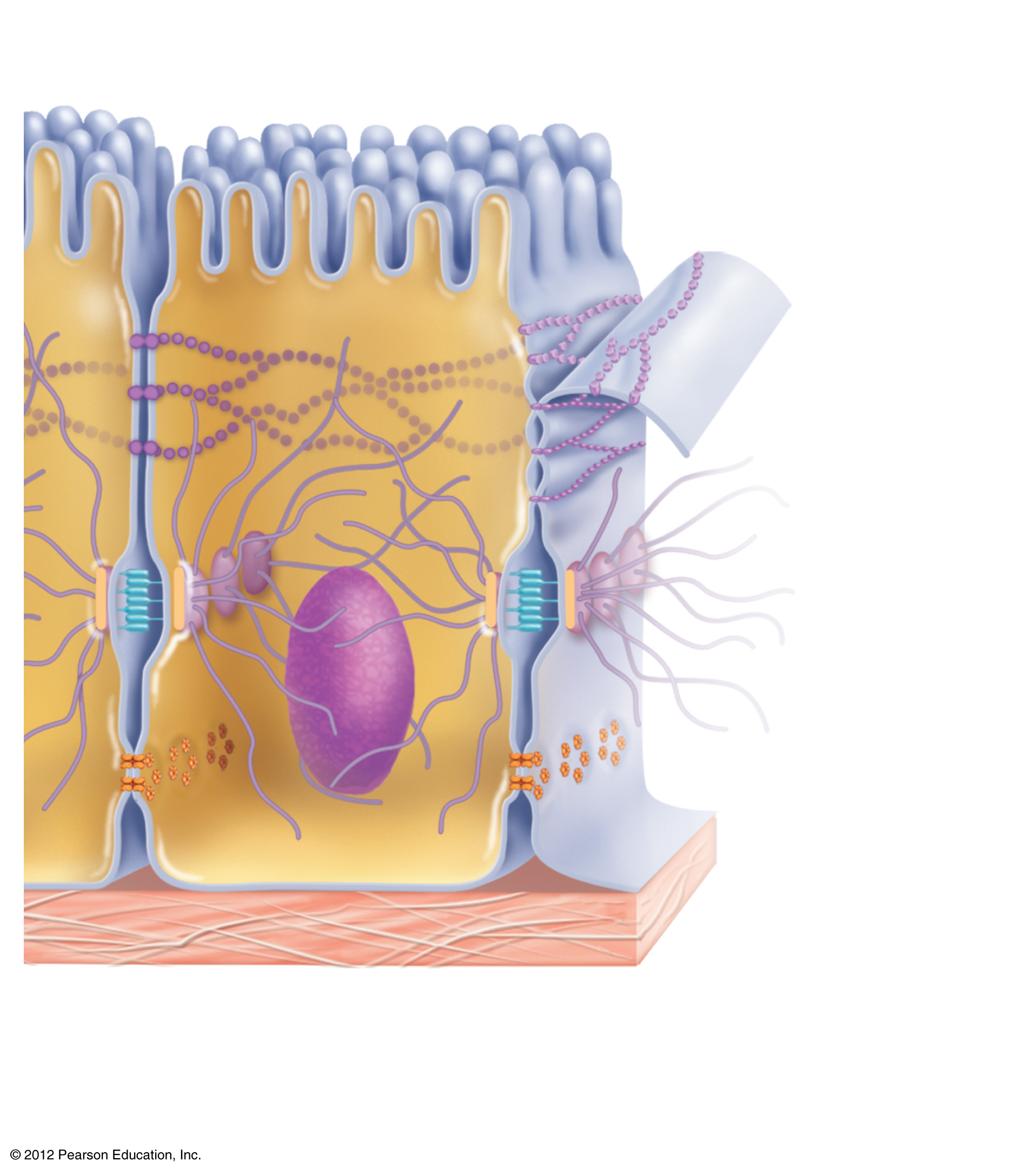 Desmosome
(anchoring
 junction)
Plasma
membranes of
adjacent cells
Connexon
Gap
(communicating)
 junction
Underlying
basement
membrane
Extracellular
space between
cells
Figure 3.3
Cytoplasm
The material outside the nucleus and inside the plasma membrane 
Site of most cellular activities
Cytoplasm
Contains three major elements
Cytosol
Fluid that suspends other elements
Organelles
Metabolic machinery of the cell 
“Little organs” that perform functions for the cell
Inclusions
Chemical substances such as stored nutrients or cell products
Chromatin
Nuclear envelope
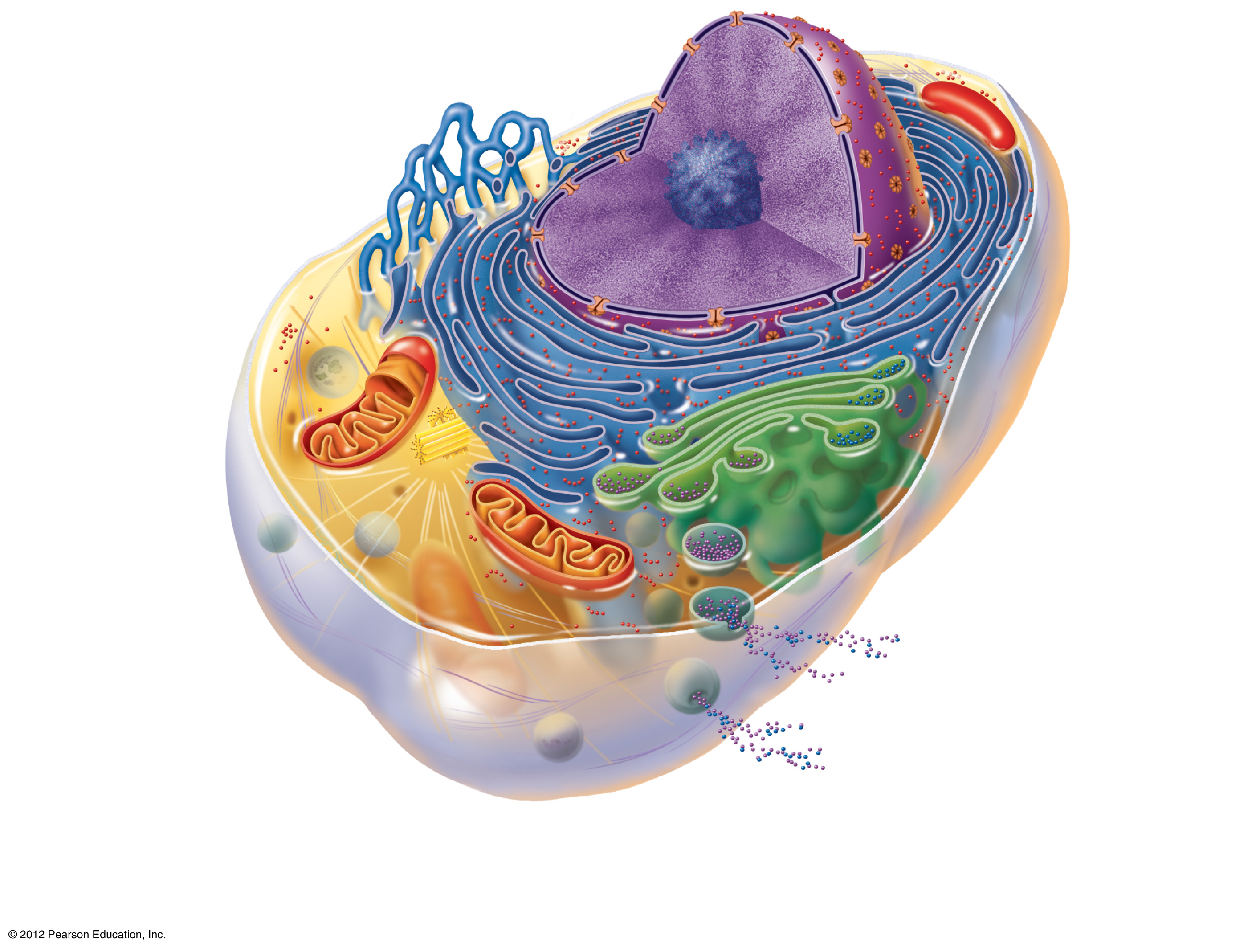 Nucleolus
Nucleus
Plasma
membrane
Smooth endoplasmic
reticulum
Cytosol
Lysosome
Mitochondrion
Rough
endoplasmic
reticulum
Centrioles
Ribosomes
Golgi apparatus
Secretion being released
from cell by exocytosis
Microtubule
Peroxisome
Intermediate
filaments
Figure 3.4
Cytoplasmic Organelles
Mitochondria
“Powerhouses” of the cell
Change shape continuously
Carry out reactions where oxygen is used to break down food
Provides ATP for cellular energy
Cytoplasmic Organelles
Ribosomes
Made of protein and RNA
Sites of protein synthesis
Found at two locations
Free in the cytoplasm
As part of the rough endoplasmic reticulum
Cytoplasmic Organelles
Endoplasmic reticulum (ER)
Fluid-filled tubules for carrying substances
Two types of ER
Rough endoplasmic reticulum
Studded with ribosomes
Synthesizes proteins
Smooth endoplasmic reticulum
Functions in lipid metabolism and  detoxification of drugs and pesticides
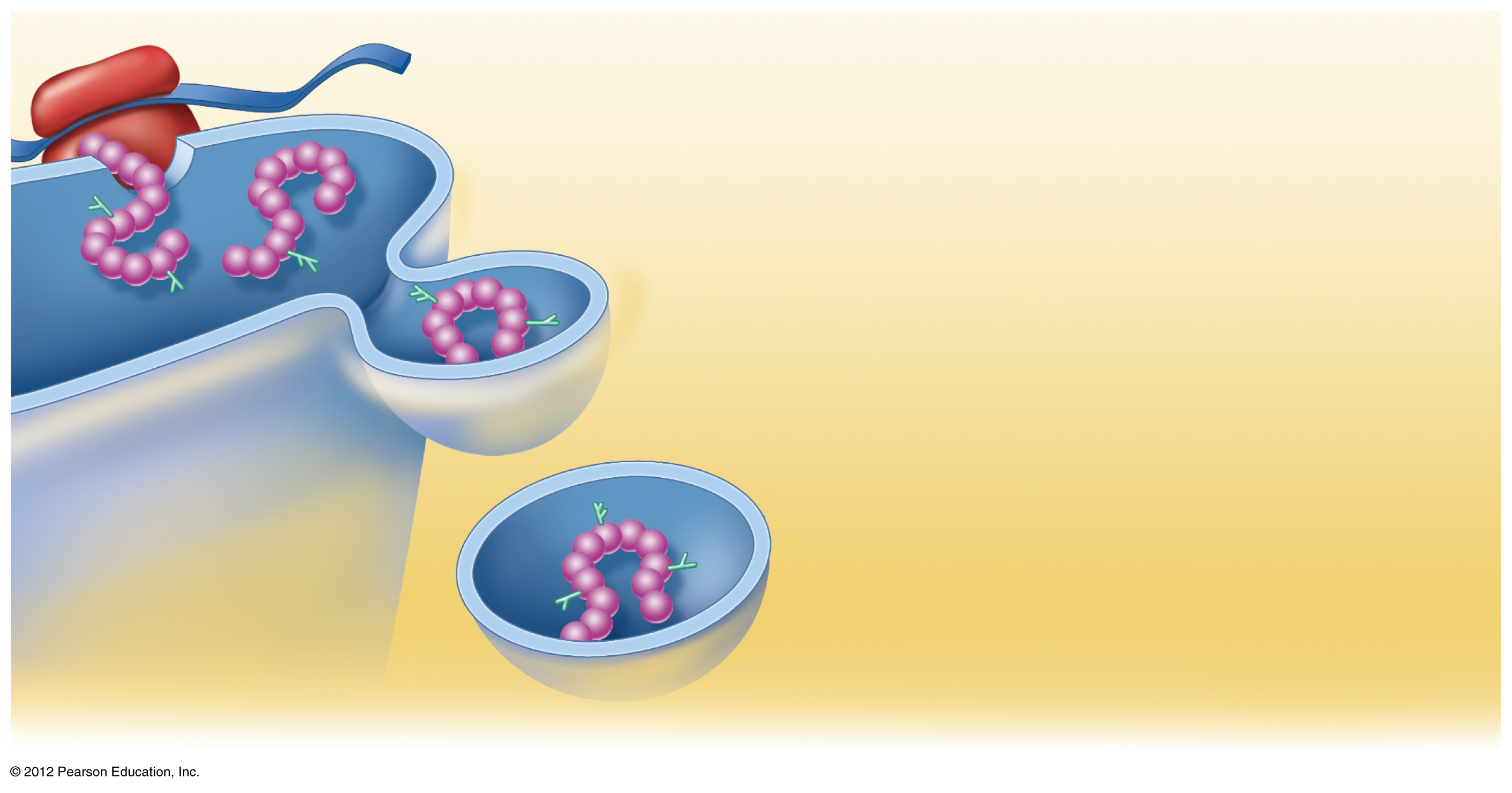 Ribosome
mRNA
1
As the protein is synthesized on the
ribosome, it migrates into the rough ER
cistern.
Rough ER
In the cistern, the protein folds into its
functional shape. Short sugar chains
may be attached to the protein (forming
a glycoprotein).
2
1
3
2
Protein
The protein is packaged in a tiny
membranous sac called a transport
vesicle.
3
4
Transport
vesicle buds off
The transport vesicle buds from the
rough ER and travels to the Golgi
apparatus for further processing.
4
Protein inside
transport vesicle
Figure 3.5
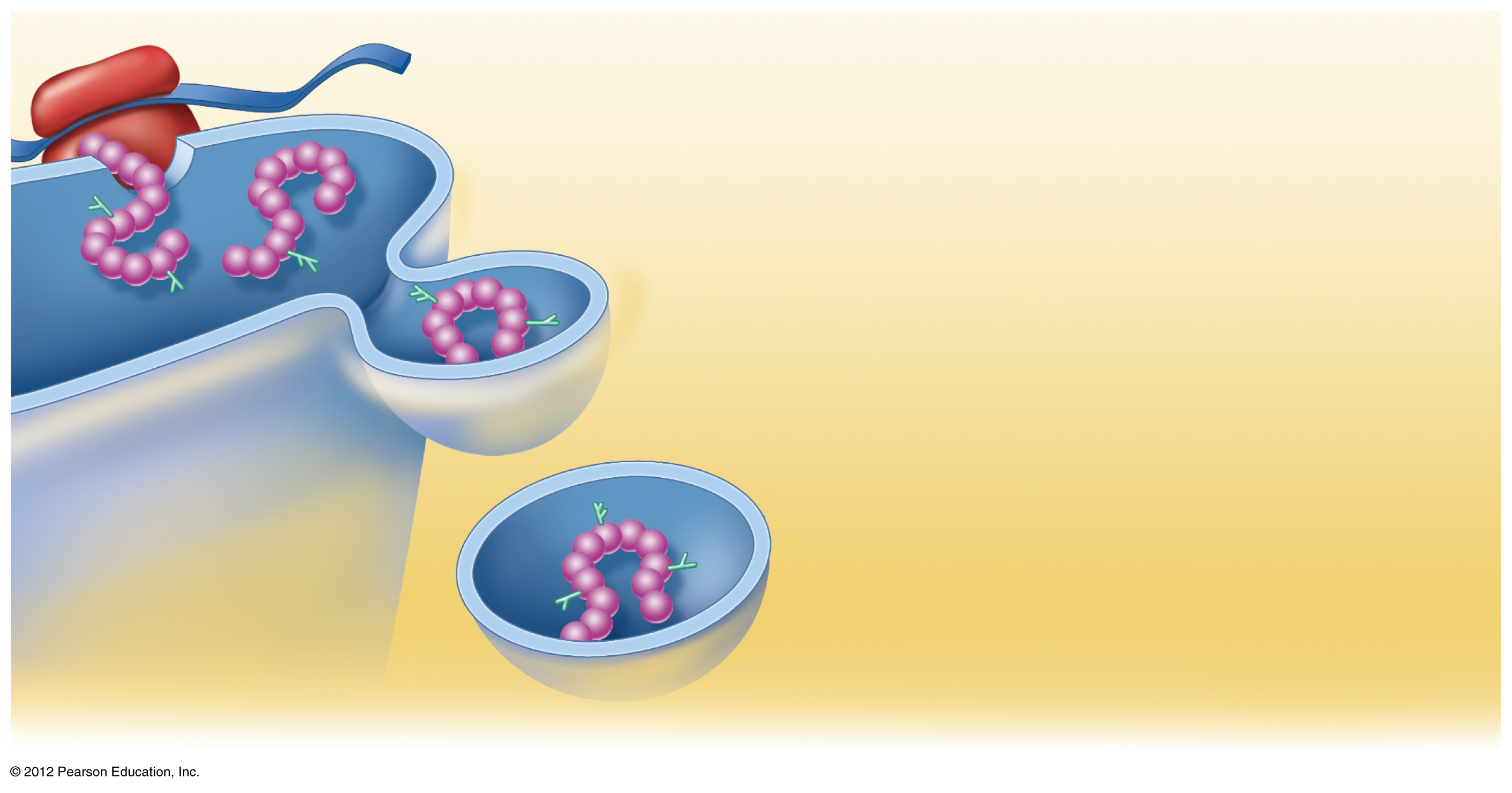 Ribosome
mRNA
1
As the protein is synthesized on the
ribosome, it migrates into the rough ER
cistern.
Rough ER
1
Protein
Figure 3.5, step 1
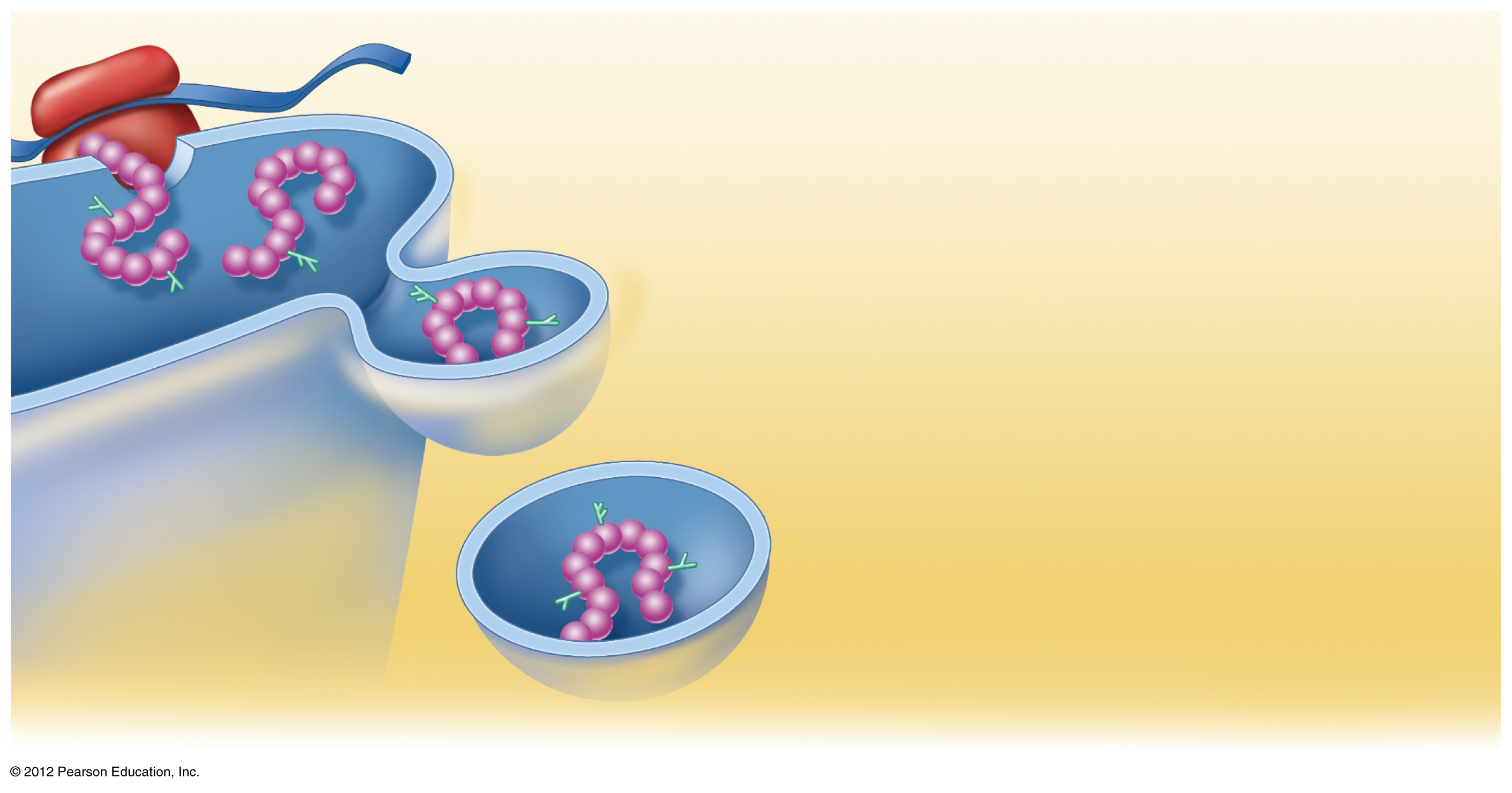 Ribosome
mRNA
1
As the protein is synthesized on the
ribosome, it migrates into the rough ER
cistern.
Rough ER
In the cistern, the protein folds into its
functional shape. Short sugar chains
may be attached to the protein (forming
a glycoprotein).
2
1
2
Protein
Figure 3.5, step 2
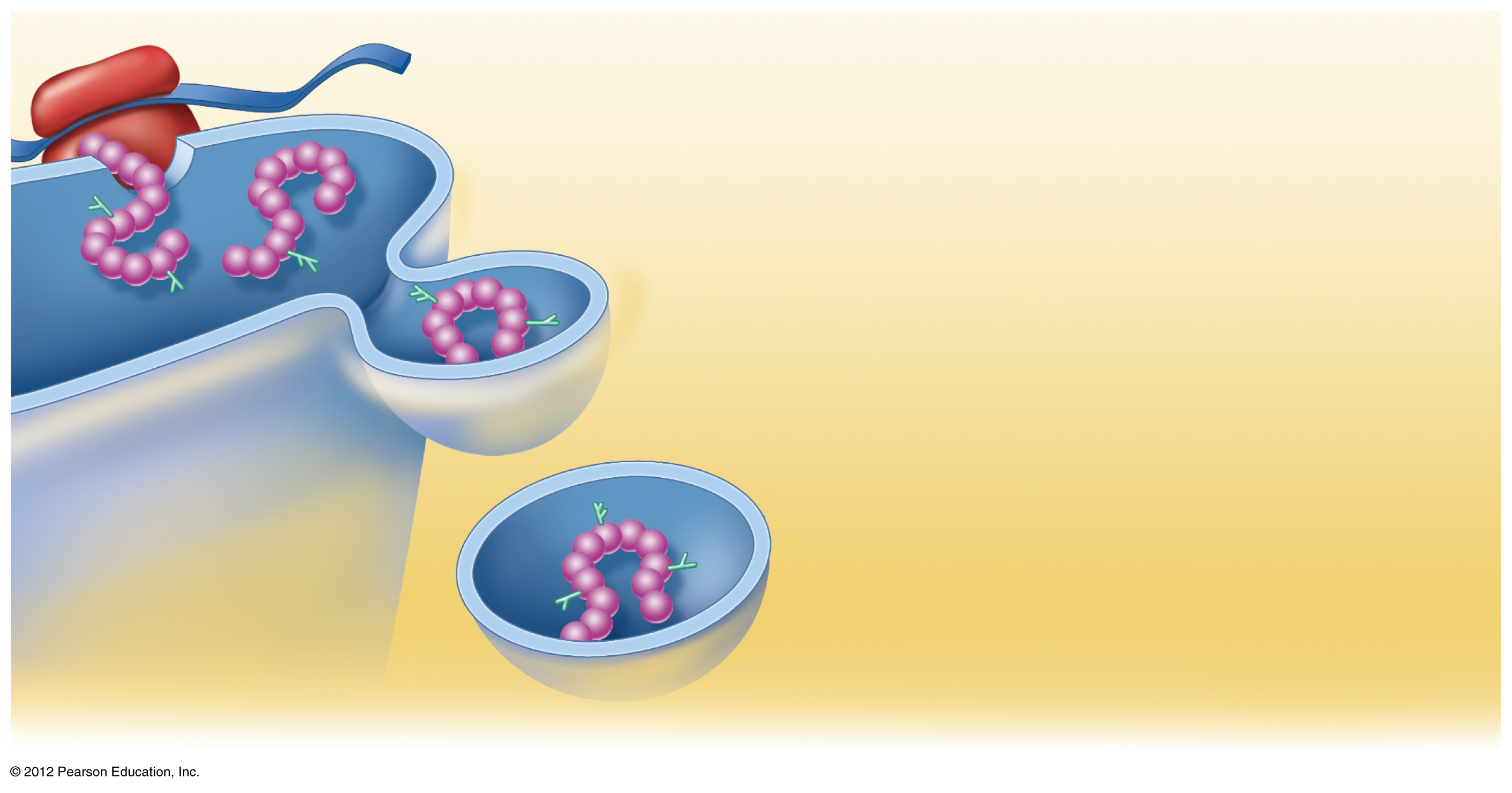 Ribosome
mRNA
1
As the protein is synthesized on the
ribosome, it migrates into the rough ER
cistern.
Rough ER
In the cistern, the protein folds into its
functional shape. Short sugar chains
may be attached to the protein (forming
a glycoprotein).
2
1
3
2
Protein
The protein is packaged in a tiny
membranous sac called a transport
vesicle.
3
Transport
vesicle buds off
Figure 3.5, step 3
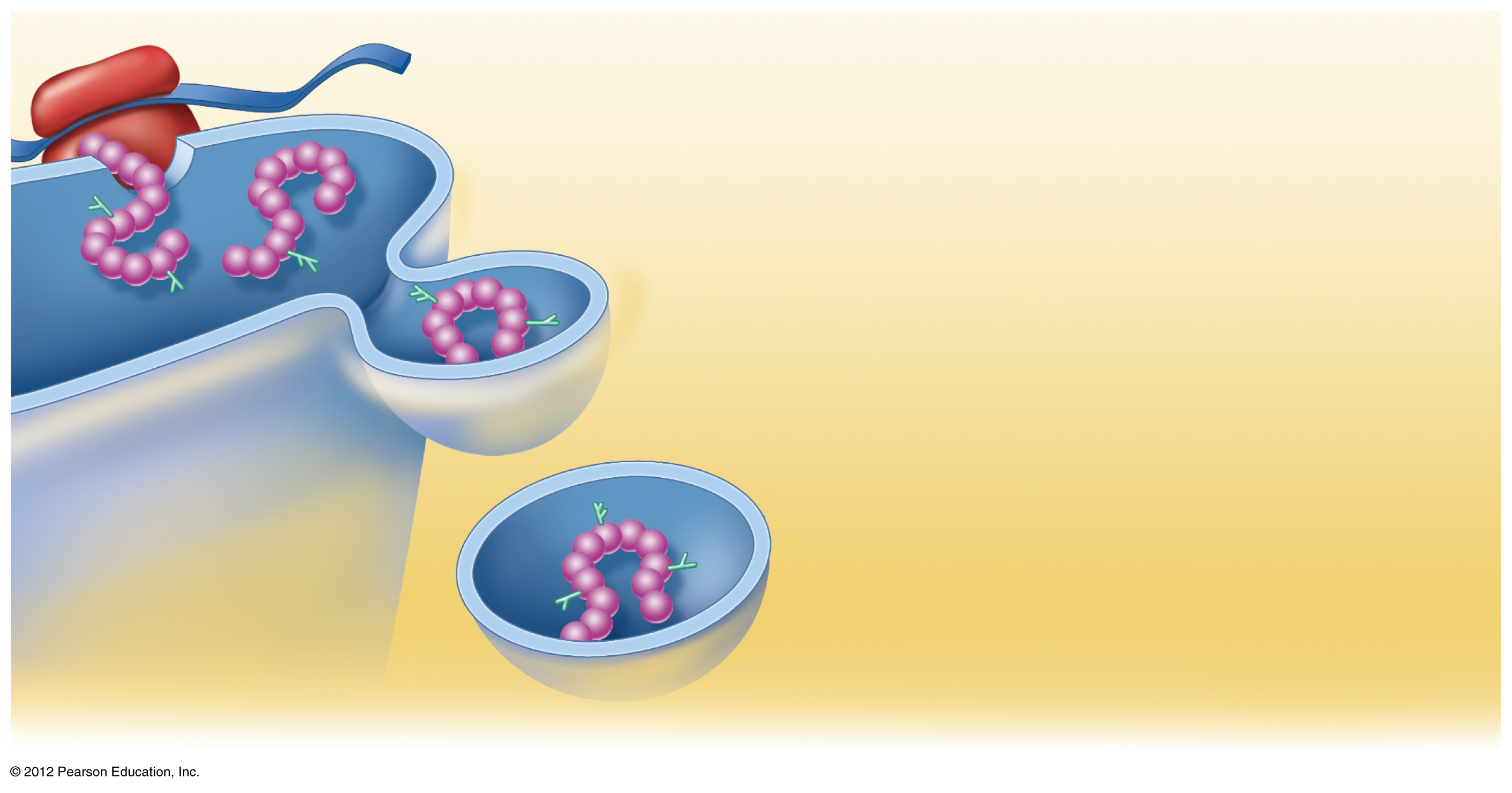 Ribosome
mRNA
1
As the protein is synthesized on the
ribosome, it migrates into the rough ER
cistern.
Rough ER
In the cistern, the protein folds into its
functional shape. Short sugar chains
may be attached to the protein (forming
a glycoprotein).
2
1
3
2
Protein
The protein is packaged in a tiny
membranous sac called a transport
vesicle.
3
4
Transport
vesicle buds off
The transport vesicle buds from the
rough ER and travels to the Golgi
apparatus for further processing.
4
Protein inside
transport vesicle
Figure 3.5, step 4
Cytoplasmic Organelles
Golgi apparatus
Modifies and packages proteins
Produces different types of packages
Secretory vesicles
Cell membrane components
Lysosomes
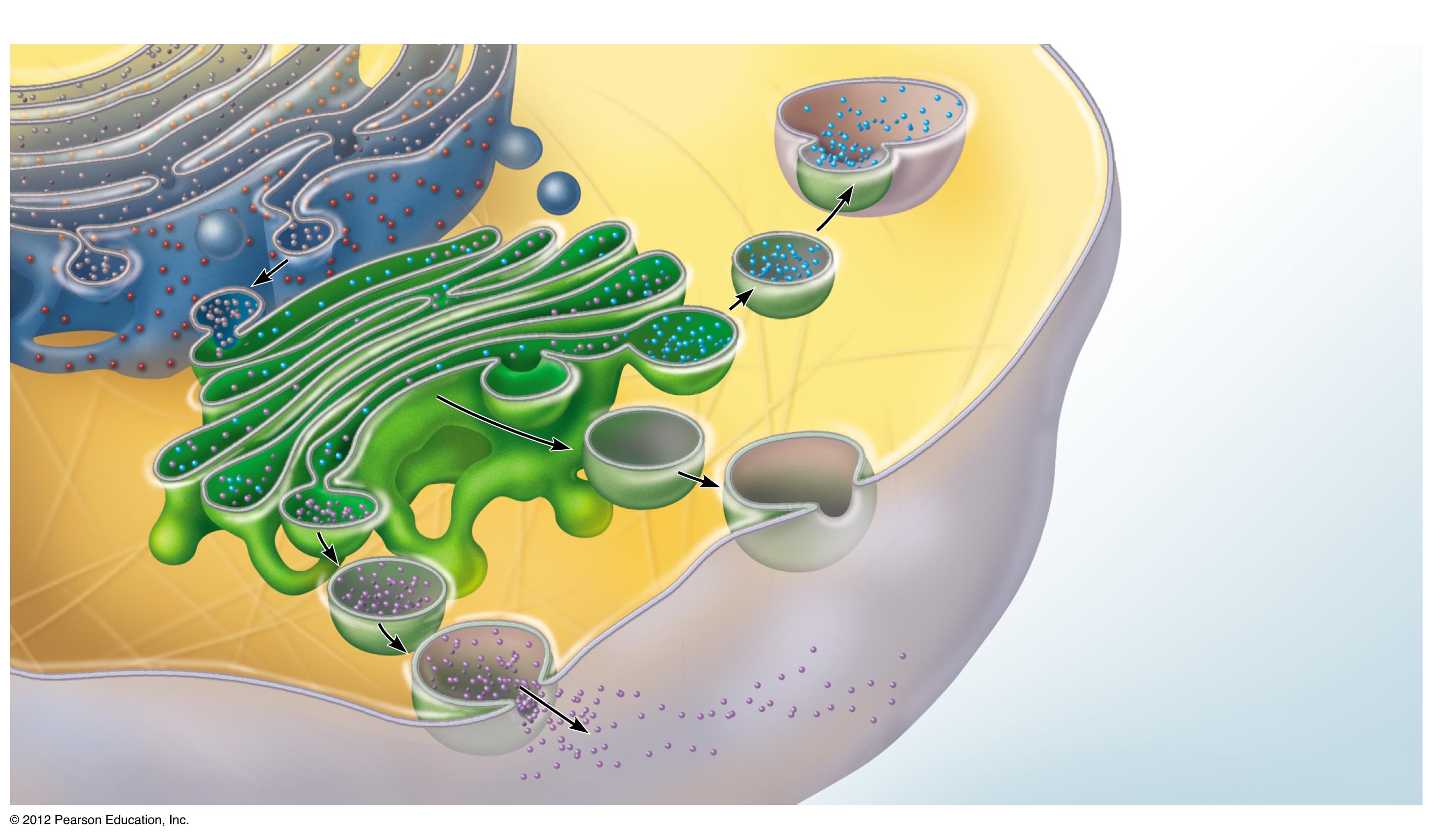 Rough ER
Cisterna
Proteins in cisterna
Lysosome fuses with
ingested substances
Membrane
Transport
vesicle
Golgi vesicle containing
digestive enzymes
becomes a lysosome
Pathway 3
Pathway 2
Golgi
apparatus
Golgi vesicle containing
membrane components
fuses with the plasma
membrane
Secretory vesicles
Pathway 1
Proteins
Golgi vesicle containing
proteins to be secreted
becomes a secretory
vesicle
Plasma membrane
Secretion by
exocytosis
Extracellular fluid
Figure 3.6
Cytoplasmic Organelles
Lysosomes
Contain enzymes produced by ribosomes
Packaged by the Golgi apparatus
Digest worn-out or nonusable materials within the cell
Cytoplasmic Organelles
Peroxisomes
Membranous sacs of oxidase enzymes
Detoxify harmful substances such as alcohol and formaldehyde
Break down free radicals (highly reactive chemicals)
Replicate by pinching in half
Cytoplasmic Organelles
Cytoskeleton
Network of protein structures that extend throughout the cytoplasm
Provides the cell with an internal framework
Three different types of elements
Microfilaments (largest)
Intermediate filaments
Microtubules (smallest)
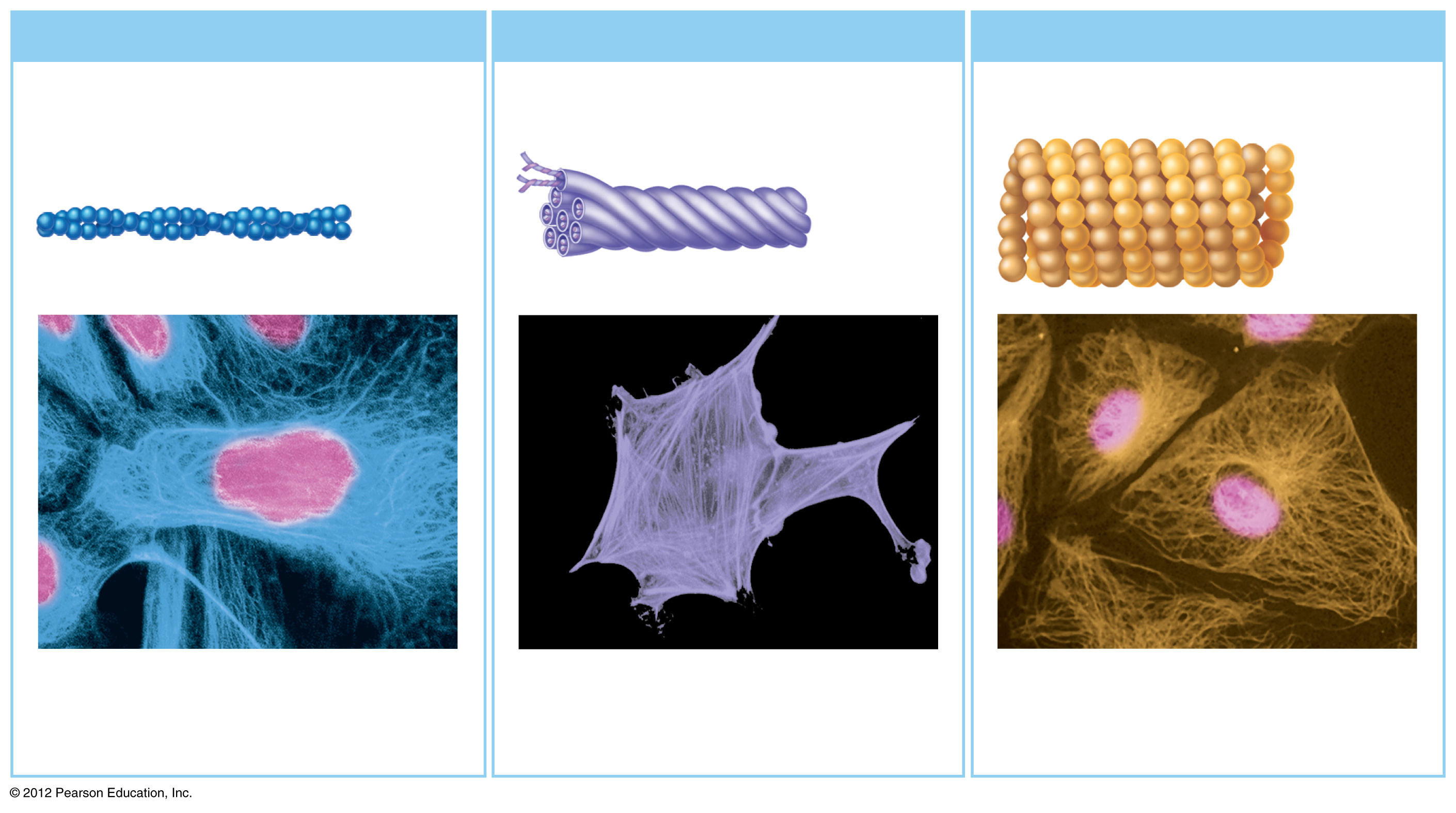 (b)  Intermediate filaments
(c)  Microtubules
(a)  Microfilaments
Tubulin subunits
Fibrous subunits
Actin subunit
25 nm
10 nm
7 nm
Intermediate filaments form
the purple batlike network.
Microtubules appear as gold
networks surrounding the
cells’ pink nuclei.
Microfilaments form the blue
network surrounding the pink
nucleus.
Figure 3.7a-c
Cytoplasmic Organelles
Centrioles
Rod-shaped bodies made of microtubules
Direct the formation of mitotic spindle during cell division
Cellular Projections
Not found in all cells
Cilia move materials across the cell surface
Located in the respiratory system to move mucus 
Flagella propel the cell 
The only flagellated cell in the human body is sperm
Microvilli are tiny, fingerlike extensions of the plasma membrane
Increase surface area for absorption
Fibroblasts
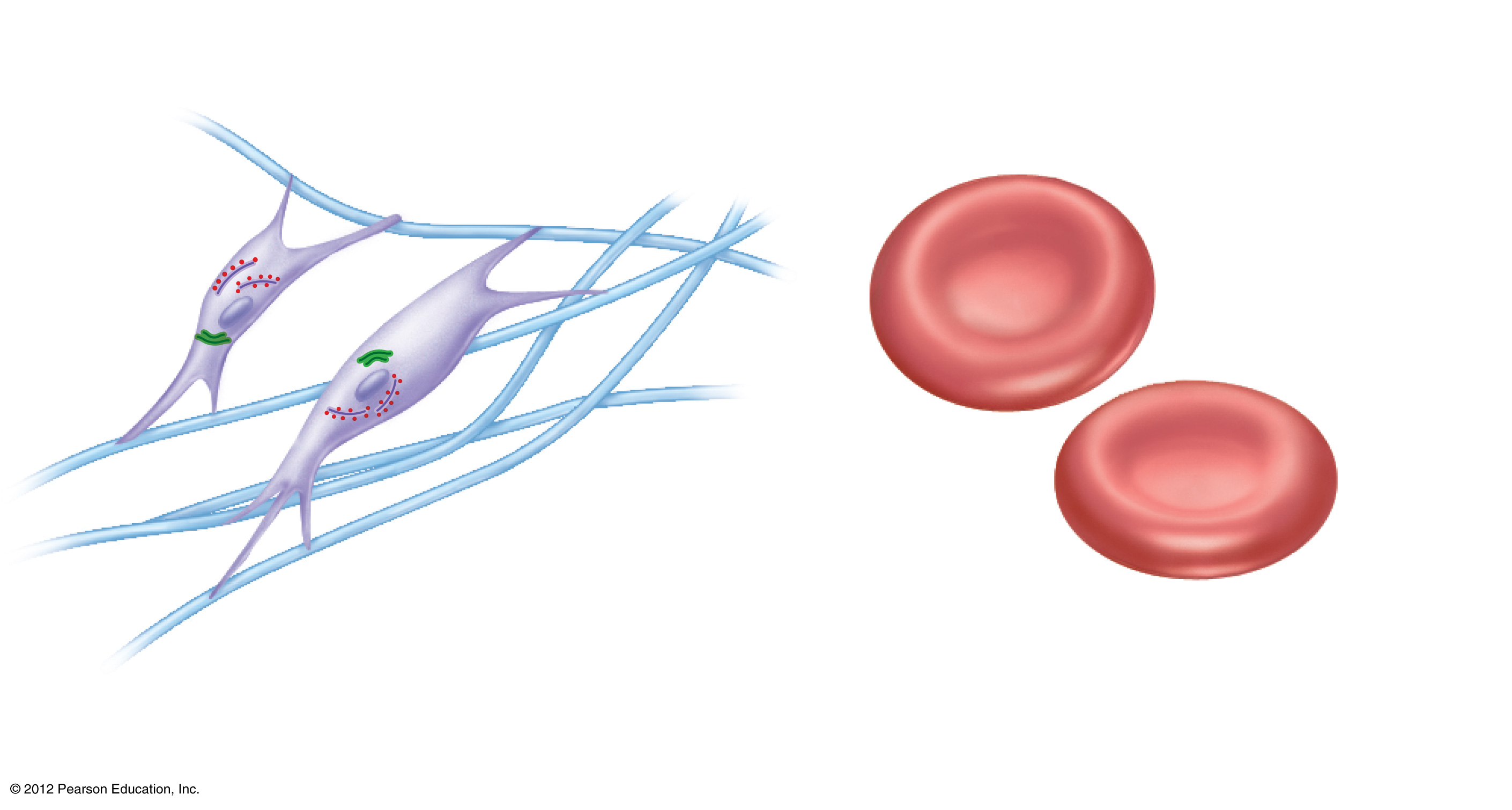 Rough ER and Golgi
apparatus
No organelles
Nucleus
Erythrocytes
(a) Cells that connect body parts
Figure 3.8a
Nucleus
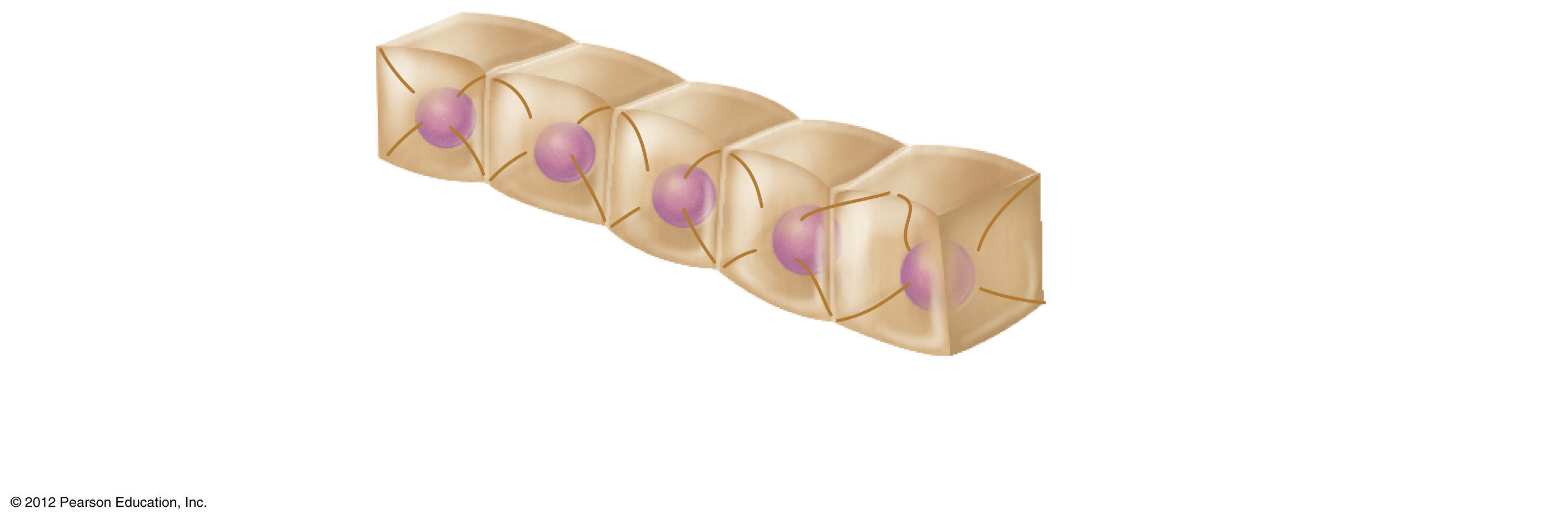 Epithelial
cells
Intermediate
filaments
(b) Cells that cover and line body organs
Figure 3.8b
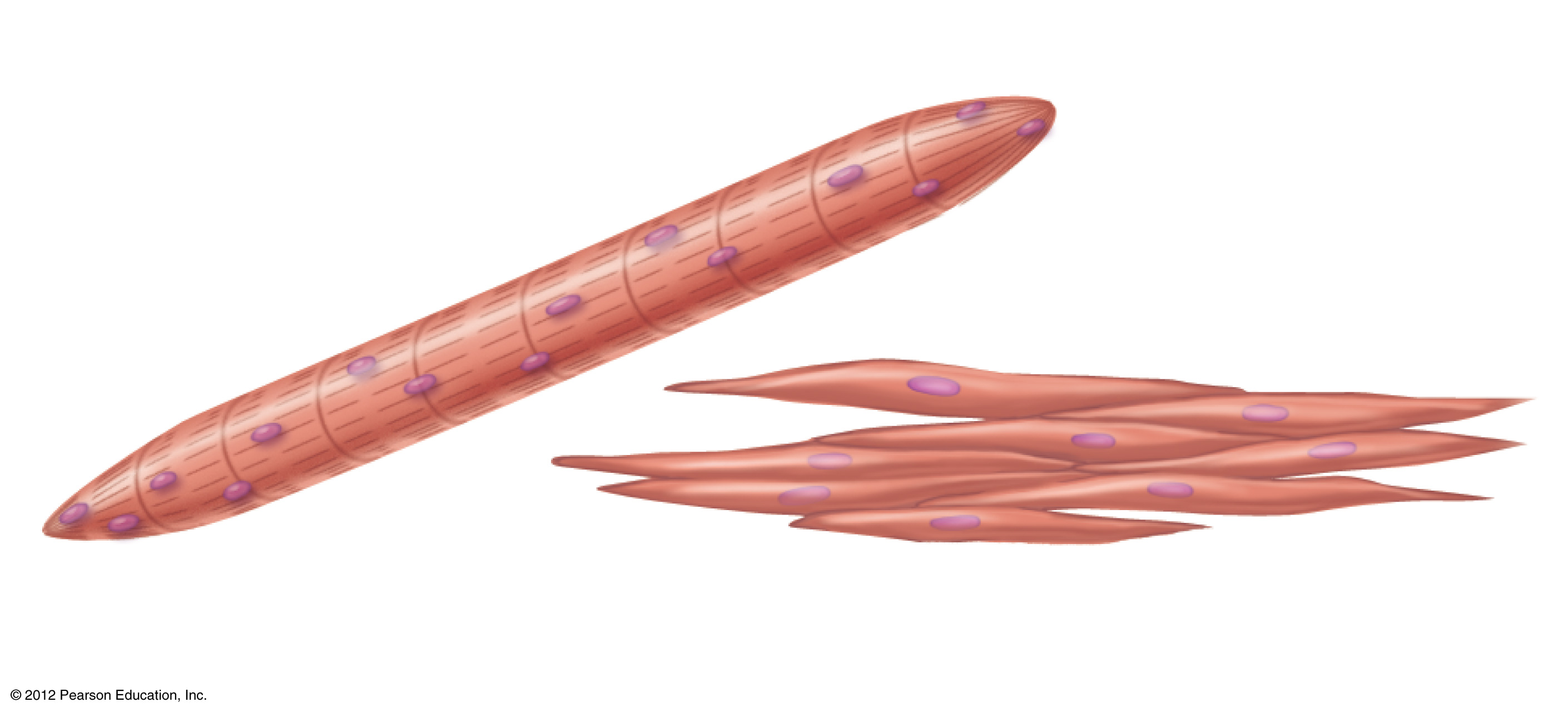 Skeletal
muscle cell
Nuclei
Contractile
filaments
Smooth
muscle cells
(c) Cells that move organs and body parts
Figure 3.8c
Lipid droplet
Fat cell
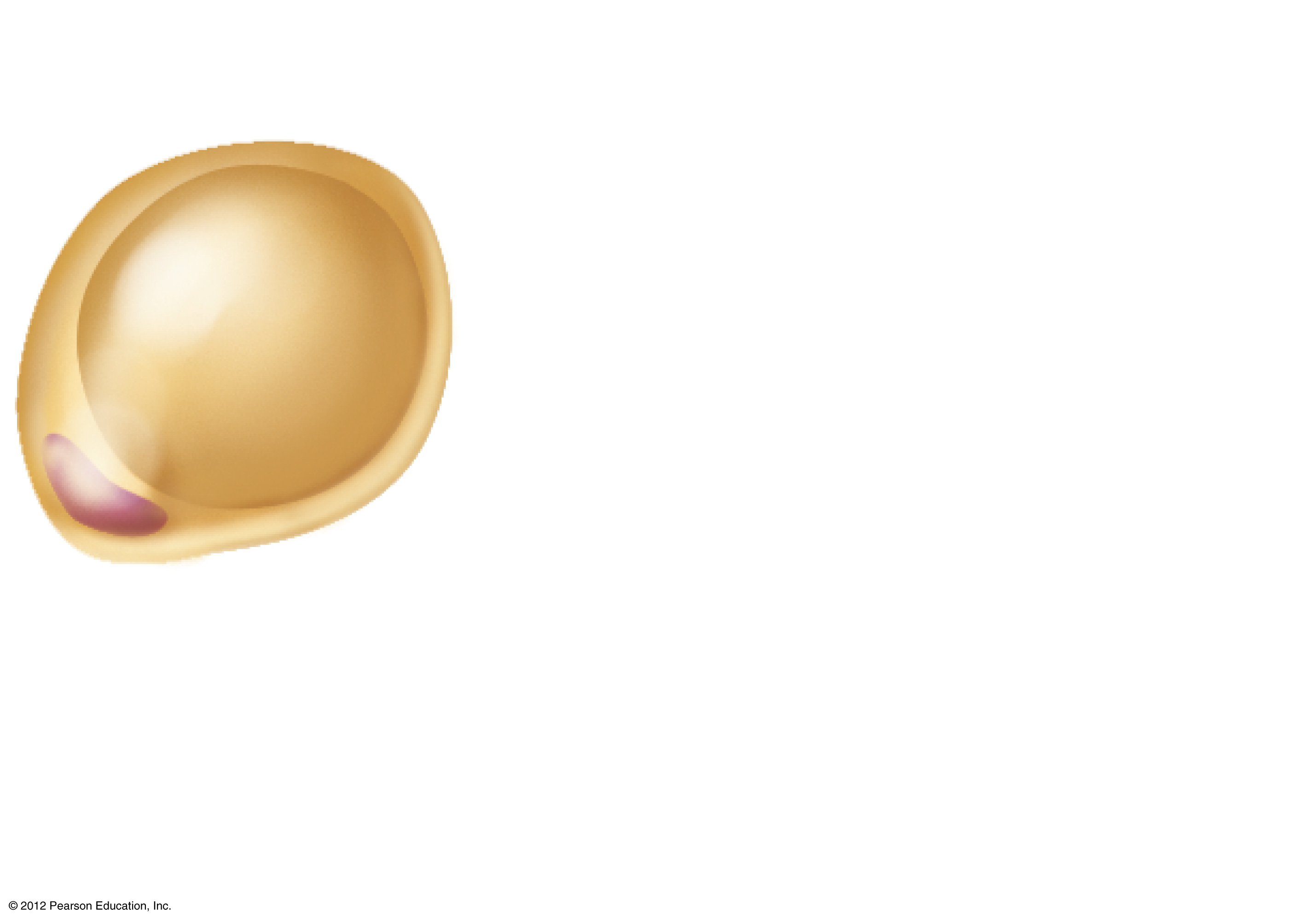 Nucleus
(d) Cell that stores
      nutrients
Figure 3.8d
Lysosomes
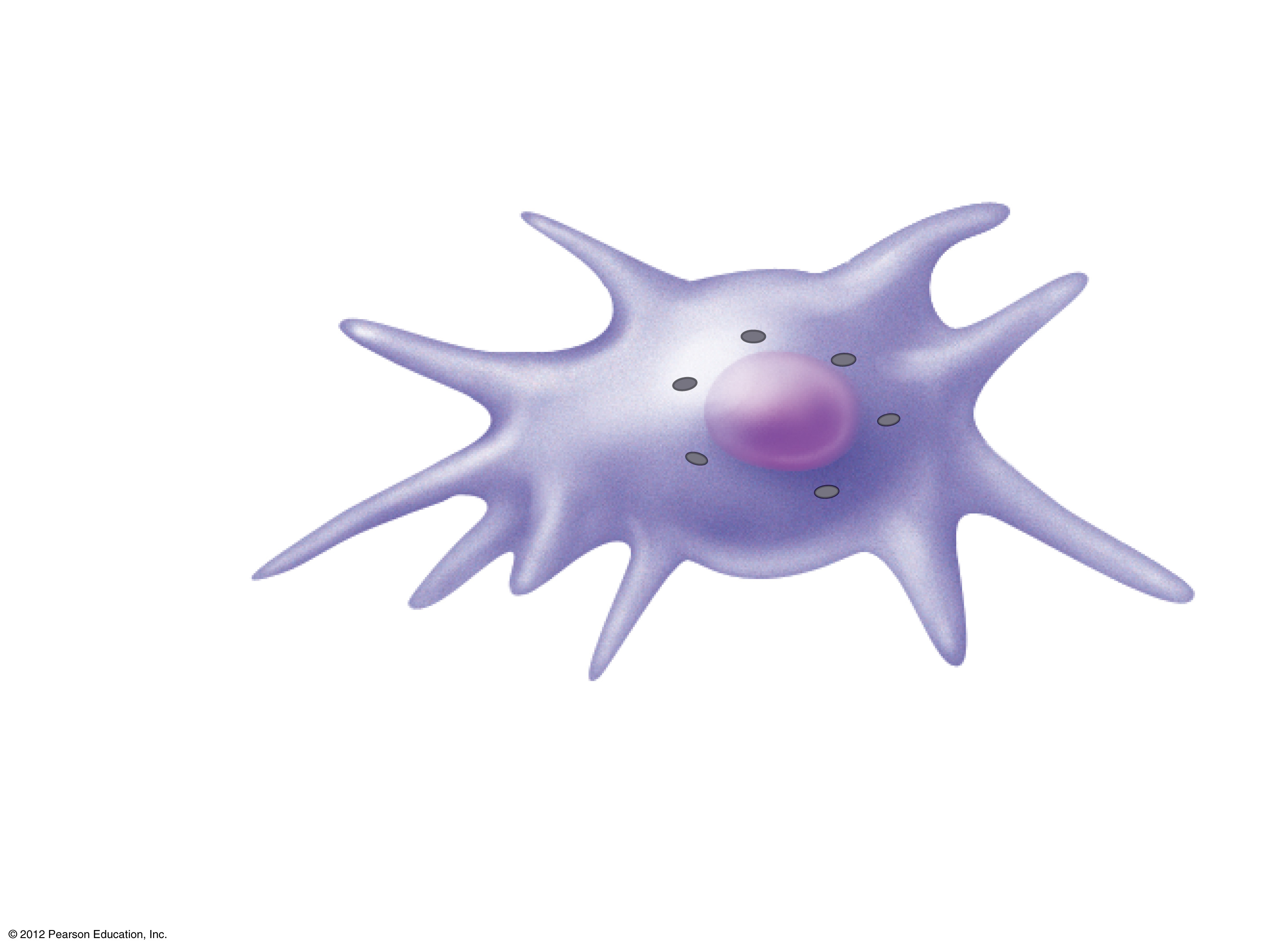 Macrophage
Pseudo-
pods
(e) Cell that fights
      disease
Figure 3.8e
Processes
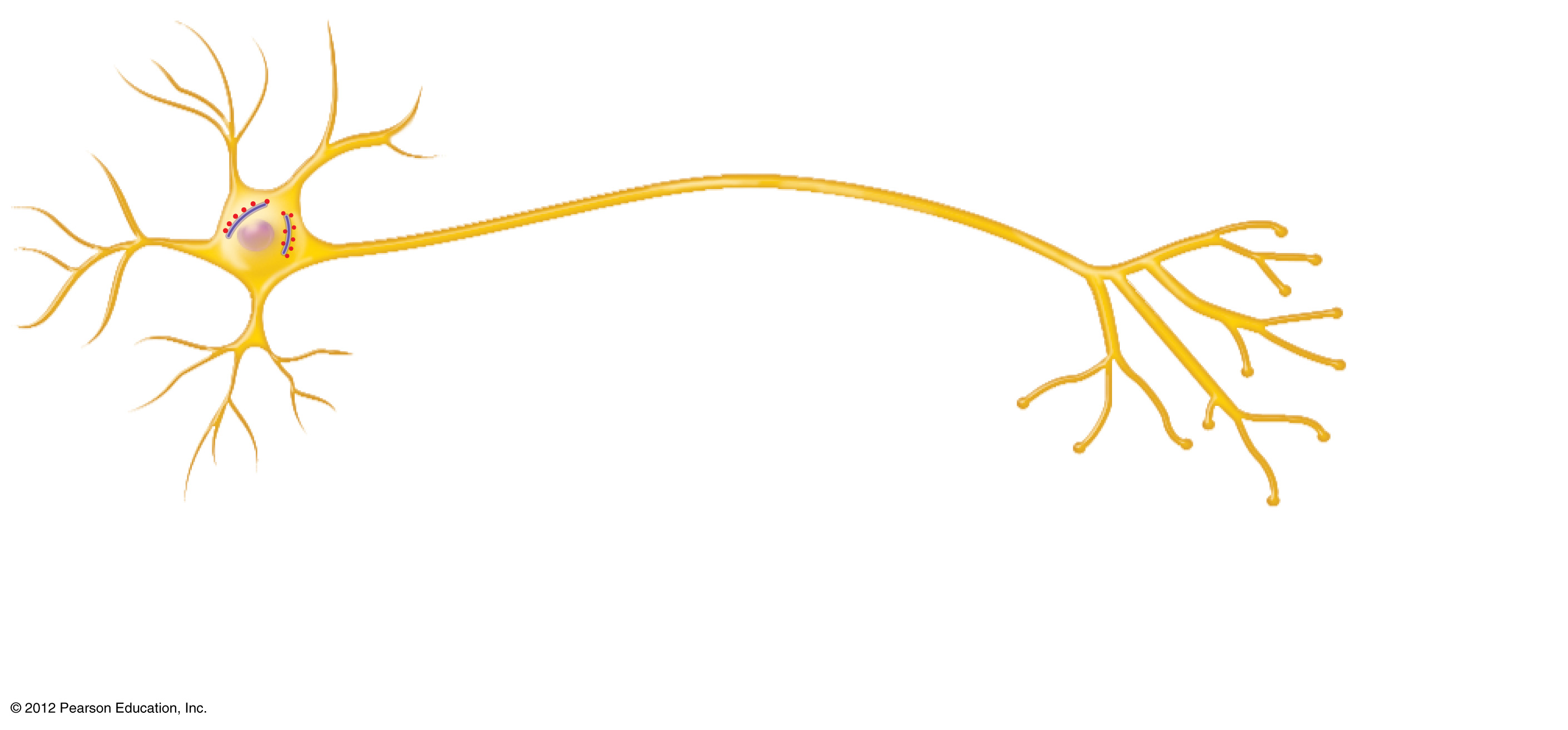 Rough ER
Nerve cell
Nucleus
(f) Cell that gathers information and controls body
     functions
Figure 3.8f
Flagellum
Nucleus
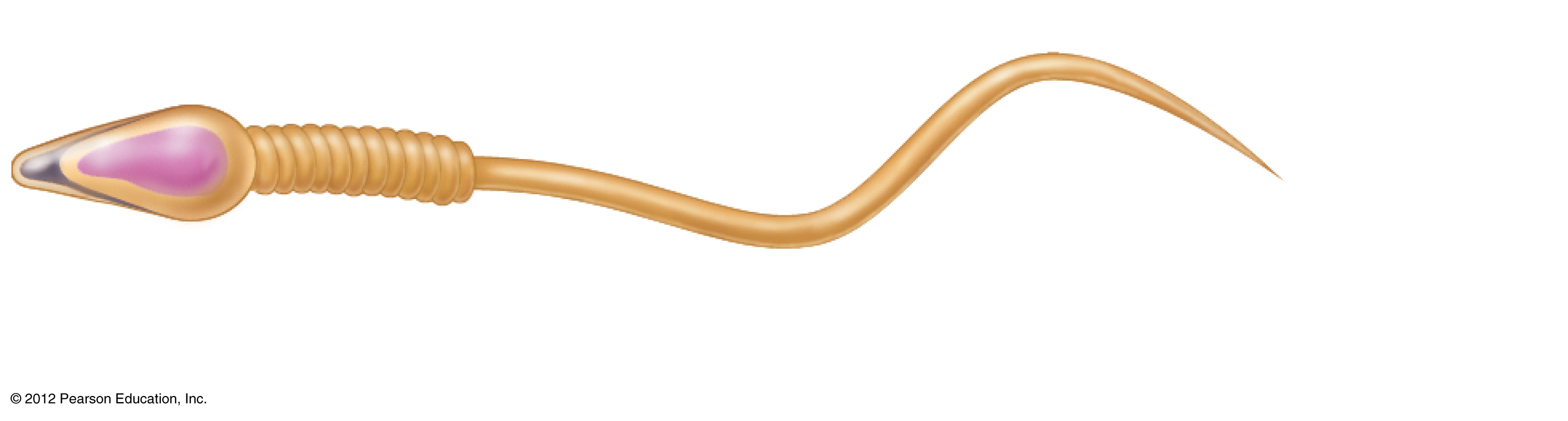 Sperm
(g) Cell of reproduction
Figure 3.8g